Wisconsin Human Services Financial Management Association: Record Retention
Brock Geyen, CPA
Jonathan Sherwood, CPA
Record Retention
How does record retention apply to you?

Why should you care?
2
Objectives
At the end of this session, you will be able to:

Understand the record retention requirements of regulatory agencies

Understand what resources are available to you for guidance
3
Regulatory Requirements
Wisconsin Statute § 16.61

Office of Management and Budget (OMB) Circulars

State Department Compliance Guides

Grant/Contract Agreements

Wisconsin Historical Society

Internal Policy
4
Electronic vs. Physical Retention
Allowable by federal and state guidelines

Pros

Cons

Data security
5
Example Systems
Physical Files Only

Financial Materials Only (i.e. invoices)

Program Materials Only (i.e. case files)

Fully Electronic File Retention
6
Challenging Regulatory Environment
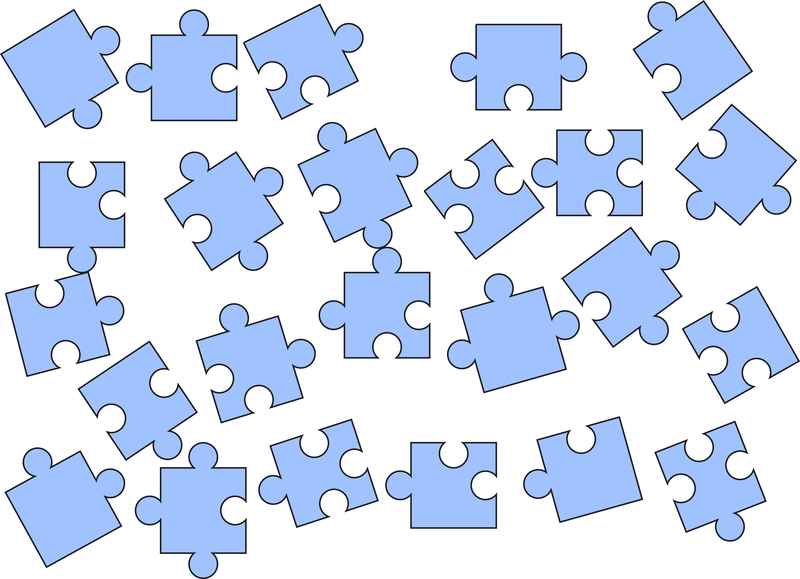 OMB
PCAOB
IAASB
AICPA
FASB
NASBA
IASB
GAO
SEC
IGs
DOL
ASB
DHHS
FDIC
ARSC
IFAC
NCUA
HUD
RUS
PEEC
FCM
STATEREGS
GASB
FASAB
7
[Speaker Notes: A picture is worth a 1,000 words

In our assurance practice, we must comply with the laws, regulations, standards, rules etc. that are established and constantly changing by a multitude of governing bodies, each acting independently, and rarely coordinating or cooperating with other bodies to achieve consistency.  A challenging situation to keep on top, and the challenge is becoming even greater, as regulatory bodies are becoming increasingly unforgiving with professionals that fail to fully comply.]
State Compliance
Wisconsin Statute § 16.61

State Single Audit Guides
DHS Audit Guide
http://www.doa.state.wi.us/divisions/budget-and-finance/financial-reporting/state-controllers-office/state-single-audit-guidelines
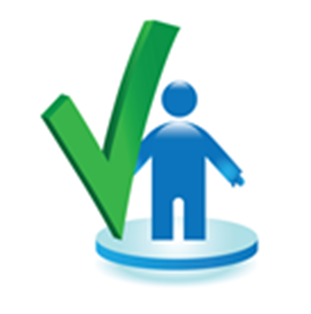 8
Federal Compliance
OMB Record Retention Requirements
https://www.whitehouse.gov/omb/circulars_default

Review specific grant agreements and compliance supplements 

Typical Retention Period
3 years following the end of the grant process
Not an all-inclusive rule of thumb
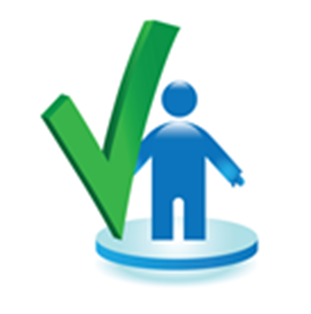 9
Grant/Contract Compliance
Grant Agreement Terms

Grant Application/Award Materials

May Refer to Separate Compliance Document
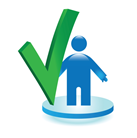 10
Comprehensive Resource
Wisconsin County Association Record Retention Task Force
Kathy Bernier, Connie Goss, Sharon Hampson, Jack Krueger, Sharon Martin, Dennis O’Loughlin, Ellen Sorensen, Grant Thomas

Guidance and Detail Retention Schedule

https://www.wicounties.org
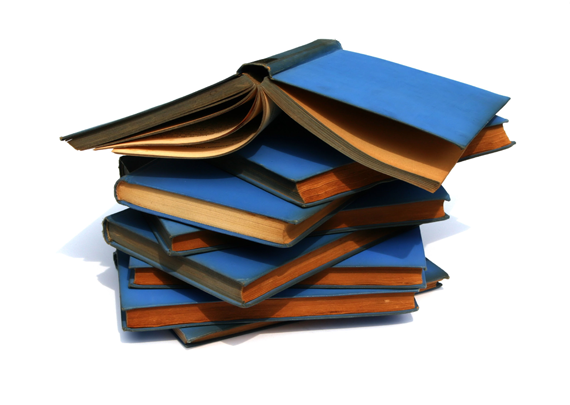 11
Record Retention Schedule
See attached Handout

County Departments Addressed:
Child Support
Health Department
Human Services
12
WCA Retention Schedule Legend
AT: After termination
C: Confidential
CR: Creation or receipt (typically the retention is calculated from the creation or receipt of a record, plus the designated number of years)
EVT: Event (typically the retention is calculated from an event, such as the close of a
case or end of the project, plus the designated number of years)
FIS: Fiscal (meaning the current fiscal year and the designated number of years)
N: Notify WHS before destruction
N/A: Not applicable
P: Permanent
PII: Personally Identifiable Information (has the meaning specified in §19.62(5) Wis. Stats.)
S: Until superseded
W: Waived Notification
WHS: Wisconsin Historical Society
WPRB: Wisconsin Public Records Board
13
Required Action
Consider Adopting a County Policy on Record Retention


Utilize Existing Resources


Review Source Documents and Regulatory Requirements for Each Funding Source
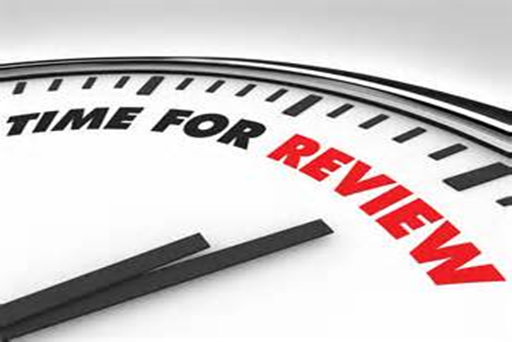 14
Questions?
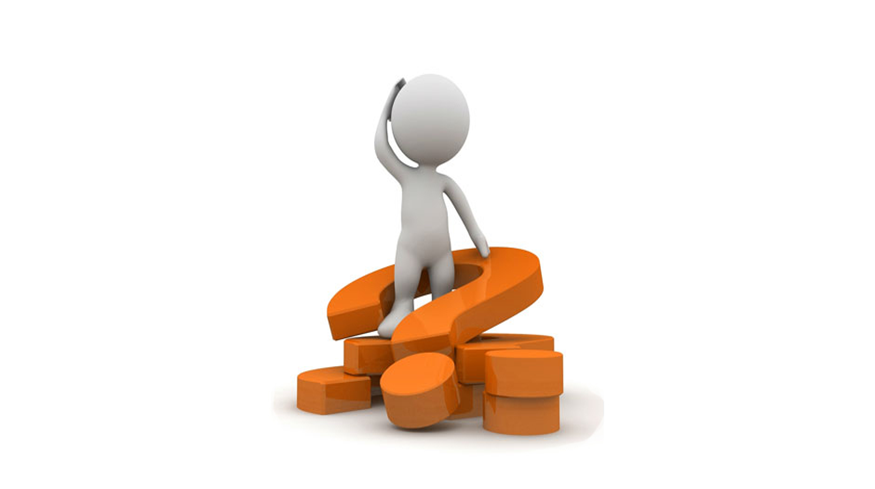 15
Brock Geyen, CPA
Principal, State and Local Government
Brock.Geyen@CLAconnect.com
715-852-1108

Jonathan Sherwood, CPA
Manager, State and Local Government
Jonathan.Sherwood@CLAconnect.com
715-377-7604
16